Моделирование фартука 
5 класс
Колесникова Татьяна Владимировна
МБОУ СОШ № 2 г.Гулькевичи
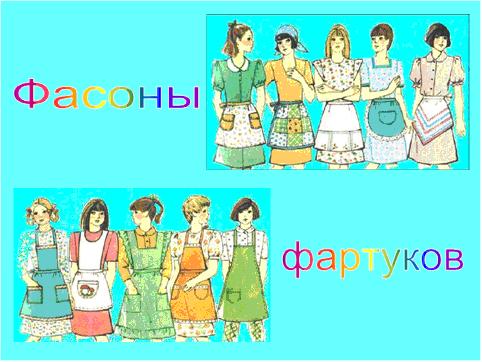 Модели фартуков
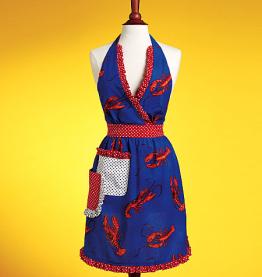 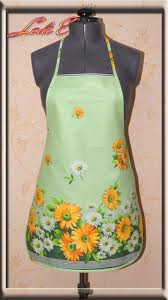 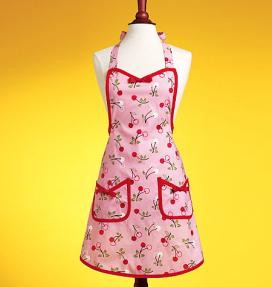 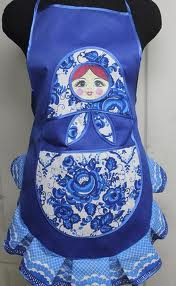 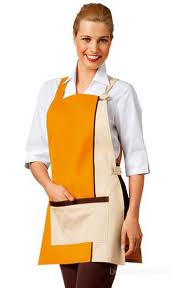 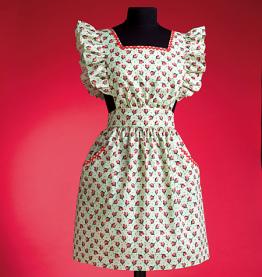 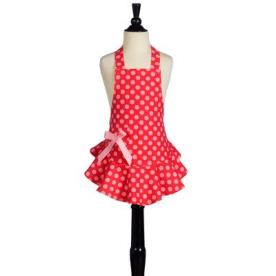 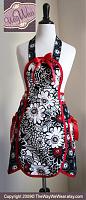 Моделирование – 
   это создание новых образцов или моделей на основе изменения чертежа выкройки в соответствии с выбранной моделью;
Модель – это образец изделия;
Фасон –
это внешние черты любого изделия, определяемые формой деталей, линиями, их соотношениями, отделкой;
СПОСОБЫ МОДЕЛИРОВАНИЯ:
применение художественной отделки;
изменение геометрических размеров и формы отдельных деталей;
деление фартука на части, как в лоскутном шитье, или объединение частей фартука в единые детали;
ВАРИАНТЫ ОТДЕЛКИ ФАРТУКА
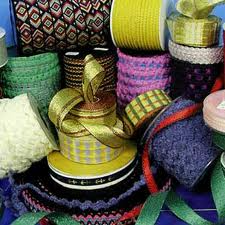 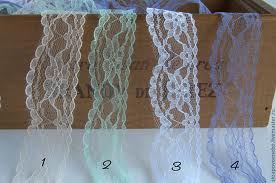 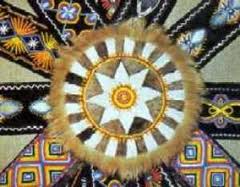 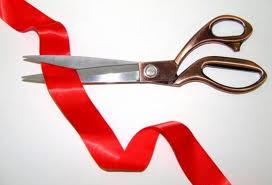 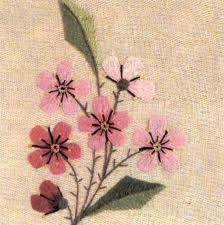 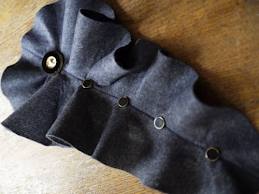 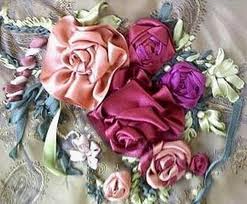 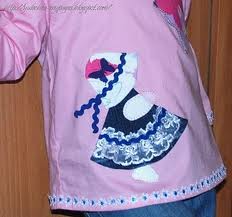 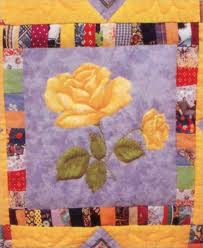 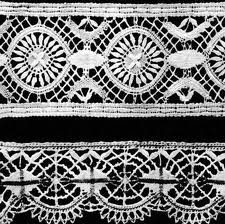 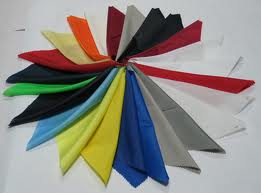 Правила моделирования:
При изменении линий фартука, необходимо помнить, что форма деталей не должна быть разной: если нижняя часть имеет полукруглую, треугольную, или прямоугольную форму, то карманы, или нагрудник должны иметь ту же форму.
Если фартук шьется из пестрой ткани, отделку следует сделать одноцветной, причем она должна совпадать с одной из красок ткани. 
Чем ярче и крупнее рисунок основной ткани, тем меньше должно быть отделочной ткани. 
Ткани ярких расцветок лучше сочетать с менее ярким, белым, черным или серым цветом. 
Бледные бесцветные ткани хорошо оживить яркой отделкой: аппликация, вышивка, тесьма и т.п..
Моделирование деталей
 фартука
б
Нагрудник
цельнокроеный
Нагрудник отрезной
отрезать
Основа-выкройки
нагрудника
прибавить
прибавить
отрезать
добавить
карман
карман
примеры
Карман
Основа-выкройка
кармана
-
примеры
Моделирование деталей
 фартука
б
Нижняя часть
Библиография
Информационные ресурсы
https://www.google.r
http://www.kudel.ru/
http://vse-sama.ru/forum/showthread.php?t=11015
http://club.season.ru/index.php?showtopic=5078 
http://posobie.info/forum/viewtopic.php?t=28251http://www.liveinternet.ru/users/sveta210/rubric/1492114/page11.html http://blogs.mail.ru/mail/kisana60 
http://club.osinka.ru/topic-51297?&start=6360,